«Комплексный подход к организации обучения и воспитания детей с особенностями психофизического развития. Особенности взаимодействия участников образовательного процесса в условиях интегрированного обучения и воспитания в классах неполной наполняемости»
Брилькова Галина Александровна, заместитель директора по основной деятельности  ГУО «Гомельский областной центр коррекционно-развивающего обучения и реабилитации»
Взаимодействие
Функциональные обязанности
Органы управления  - организационно-методическое, кадровое и материально-техническое обеспечение , ответственность за организацию, состояние и качество интегрированного обучения и воспитания детей с ОПФР в регионе
ЦКРОиР  - координирующая функция, организационно-методическая помощь
Учреждения общего среднего образования   - образовательная деятельность, создание образовательной среды, психолого-педагогическое сопровождение, обеспечение качества интегрированного обучения и воспитания.
Отдел образования
приказы о создании сети специального образования;

  обеспеченность квалифицированными кадрами;

  вопросы, рассматриваемые на советах отделов образования;
ЦКРОиР
психолого-медико-педагогическая комиссия		заключение;

  консультативно-методическое сопровождение;

  согласование учебных планов
Учреждение образования
Особенности взаимодействия участников образовательного процесса в условиях интегрированного обучения и воспитания в классах неполной наполняемости
распределение часов; 
подбор кадров;
проведение совместных уроков;
составление единого календарного планирования по учебным предметам;
составление поурочной технологической карты
Особенности функционирования классов интегрированного обучения и воспитания
Рекомендации по комплектованию
Реализация учебных предметов учителя и учителя-дефектолога совместно (с 3 класса)
Расчет количества  коррекционных занятий
Оценивание учебного предмета «Трудовое обучение» с 4-ого класса учащихся с интеллектуальной недостаточностью
Состав коррекционных занятий
Освоение образовательных программ общего среднего образования
8
Календарно-тематическое планирование
Средняя школа,
общеобразовательная 
программа
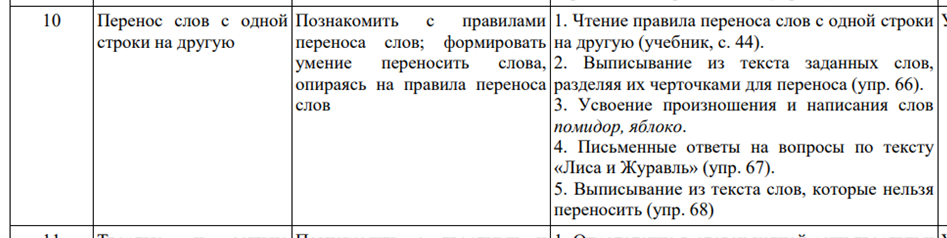 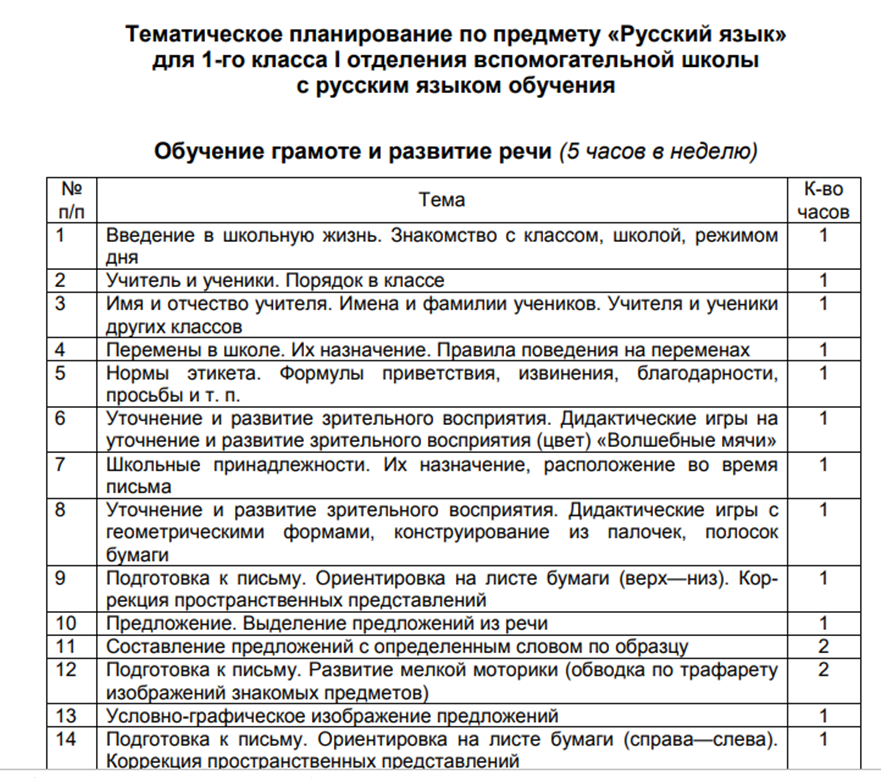 Средняя школа,
программа 1 отделения
вспомогательной школы
Технологическая карта урока
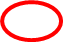 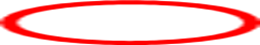 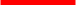 Урок в классе интегрированного обучения
«Комплексный подход к организации обучения и воспитания детей с особенностями психофизического развития. Особенности взаимодействия участников образовательного процесса в условиях интегрированного обучения и воспитания в классах неполной наполняемости»
Брилькова Галина Александровна, заместитель директора по основной деятельности  ГУО «Гомельский областной центр коррекционно-развивающего обучения и реабилитации»